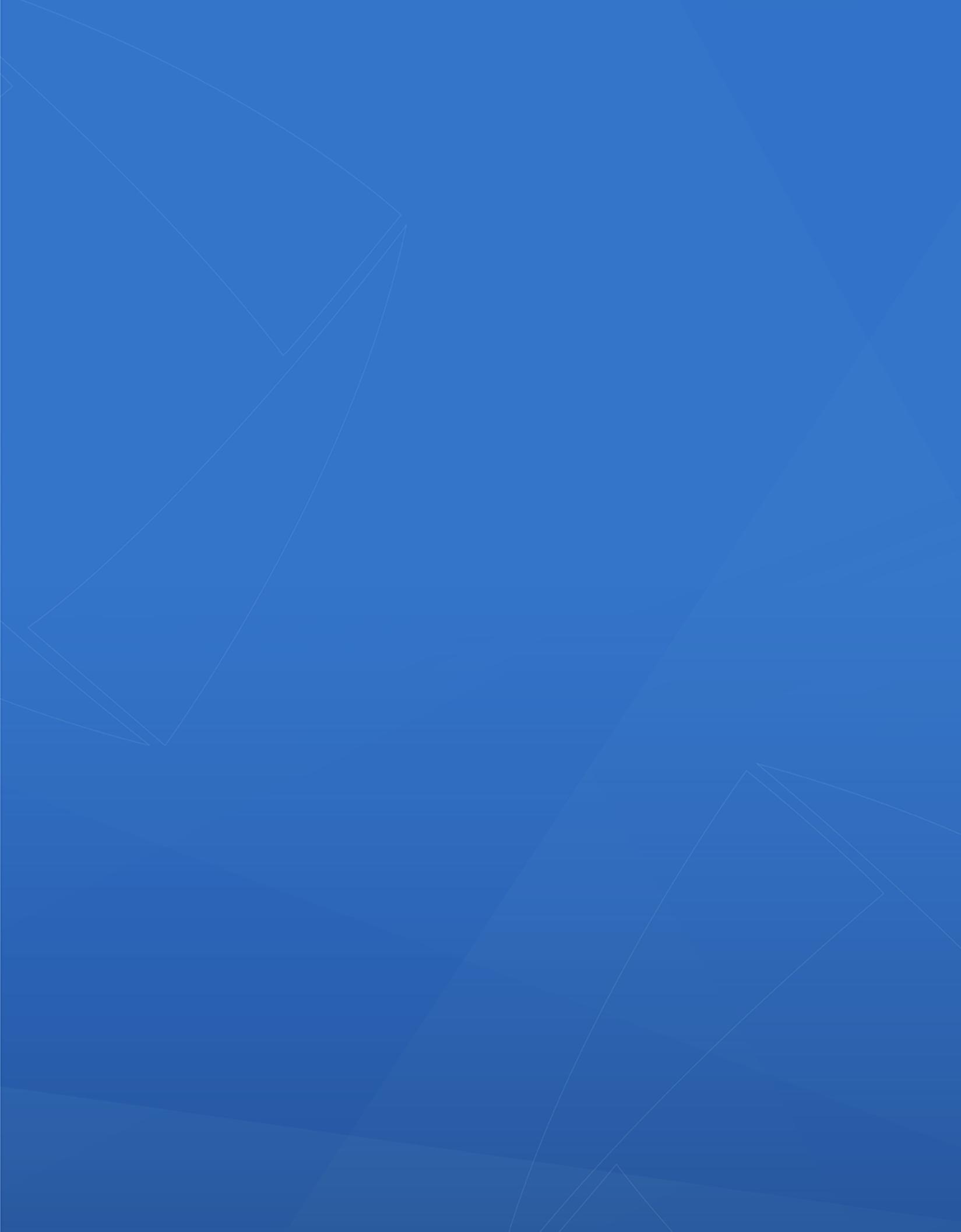 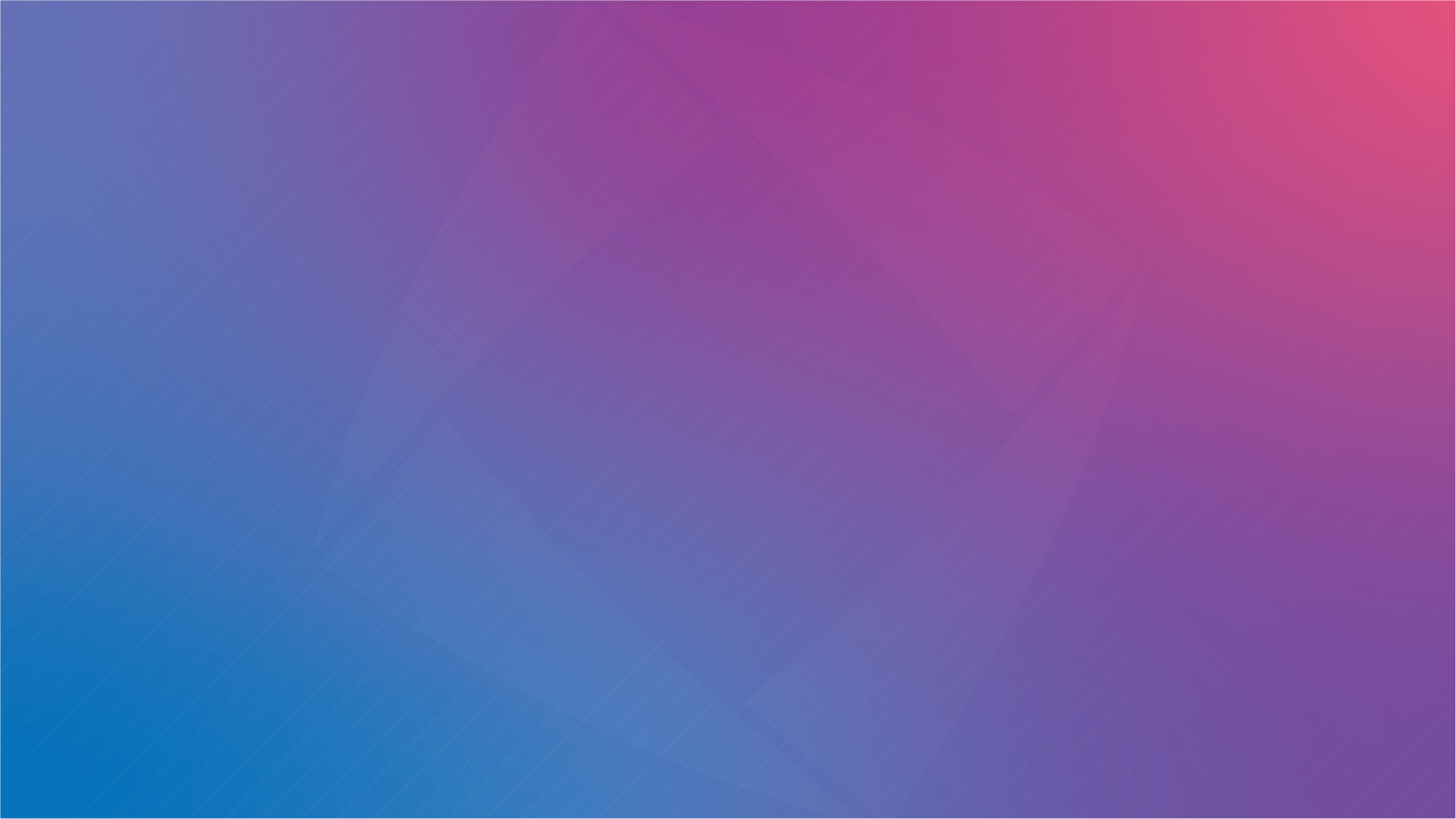 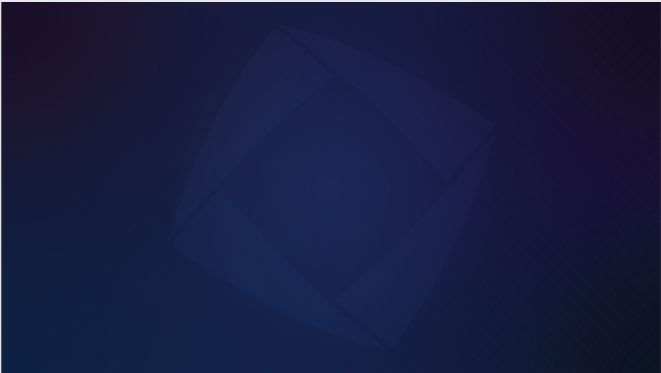 Welcome To
Please make your way to your mentor pod!

G107 - Pods 1-6
G106 - Pods 7-12
G105 - Pods 13 - 18
G143 - Pods 19 - 24
G144 - Pods 25 - 30
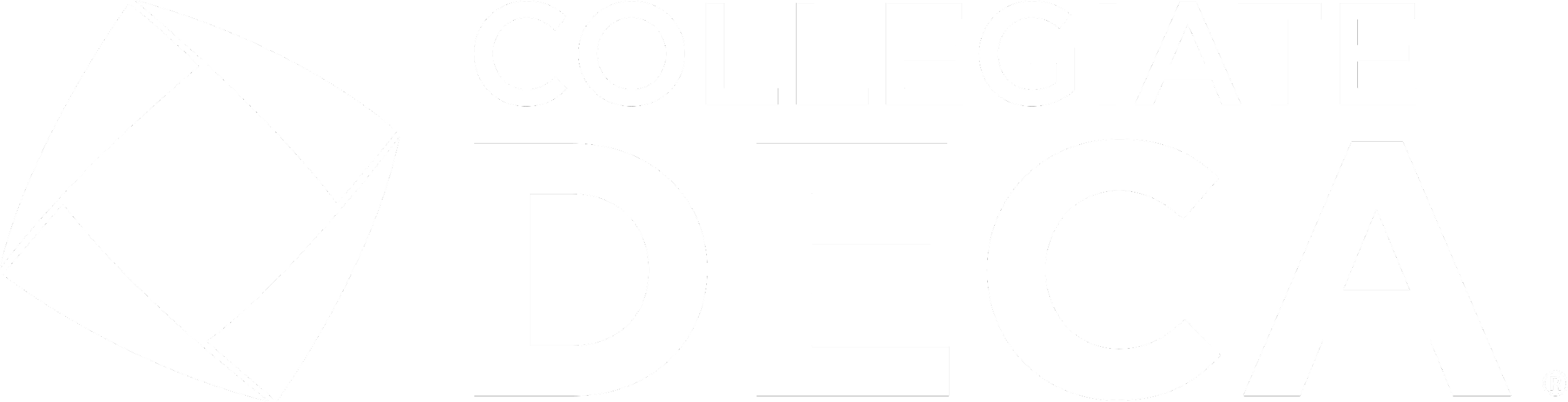 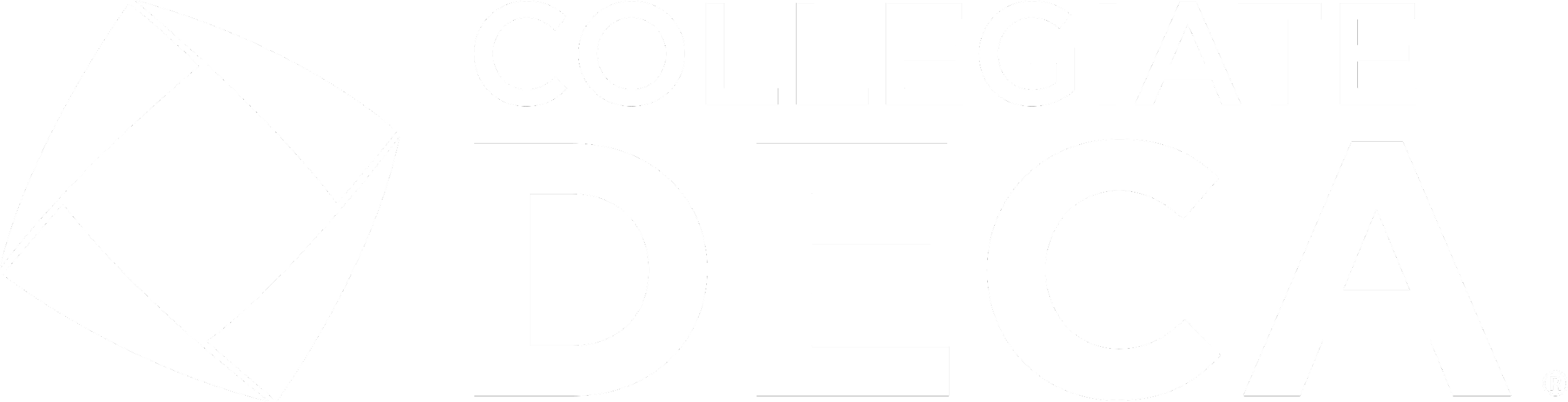 [Speaker Notes: Claire]
Upcoming Milestones
SVCDC written submission opens NEXT WEDNESDAY
CLOSES on FRIDAY 12/8

YOU are responsible for turning in your own written, NOT your mentor.
Workshop - Food & Fellowship
Logistics
Start Time: 2:50pm 
Room G105 closed until 3:00pm
Pods 1-8: G107 
Pods 9-16: G106 
Pods 17-24: G105
Pods 25-30: G108 
Only individuals who RSVP’d and turned in their cranes will be allowed to get food!
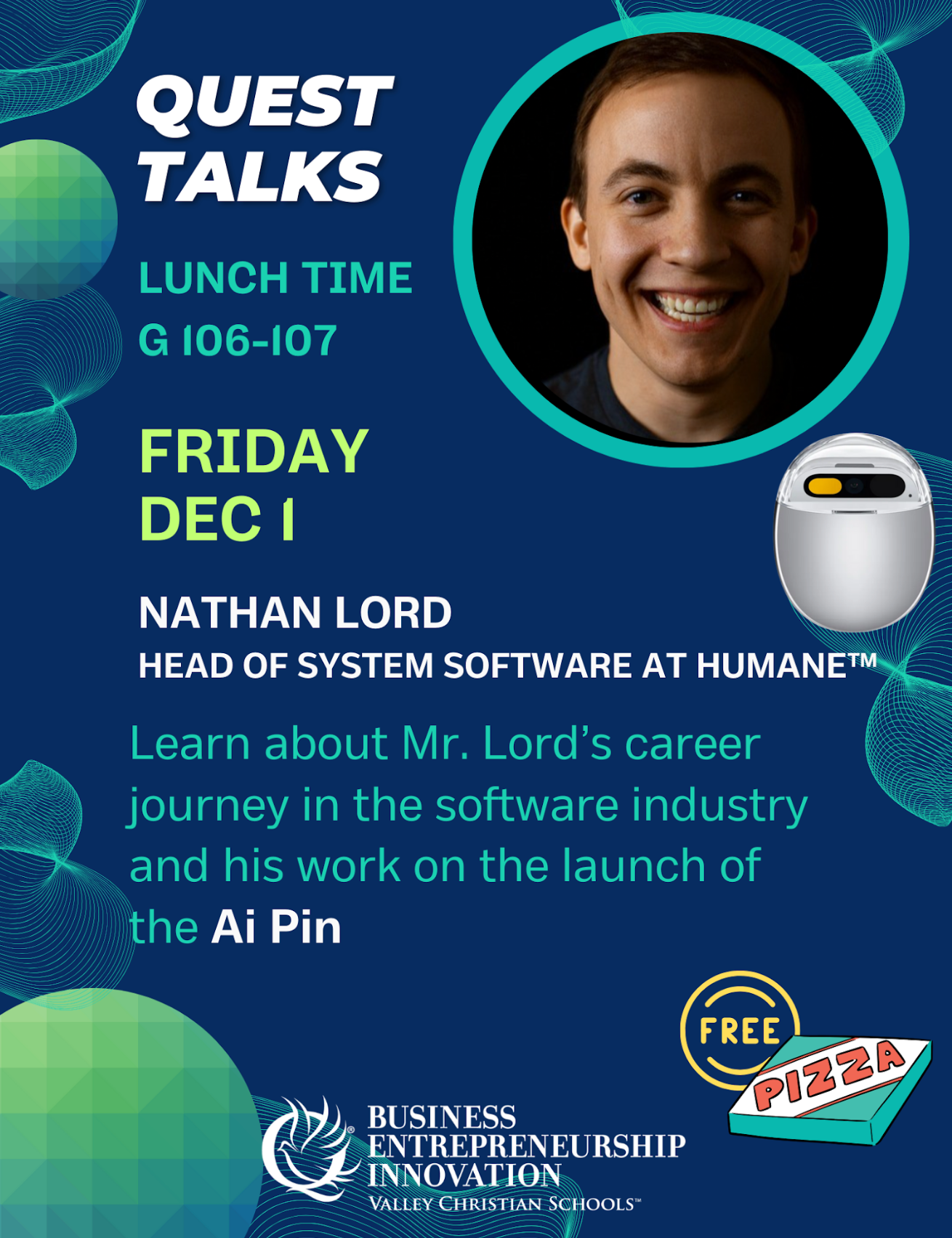 Quest Talk
This Friday!
Speaker: Nathan Lord
Software & AI
Other Announcements
VCMC Data is available!
Your mentor will share it with you
Please make sure you shared your written AND written presentation link with your mentor
California DECA Events
Champ Camp
Zoom webinar workshops from ICDC winner (recorded & published)
Pin Design Competition
Business Pitch Competition
All of the links for these are in the email we sent!VC DECA will not provide support for these events
Before Going into Mentor Pods…
Mandatory Exit Ticket Quiz :)
Must complete w/ 100%
Show your Mentor
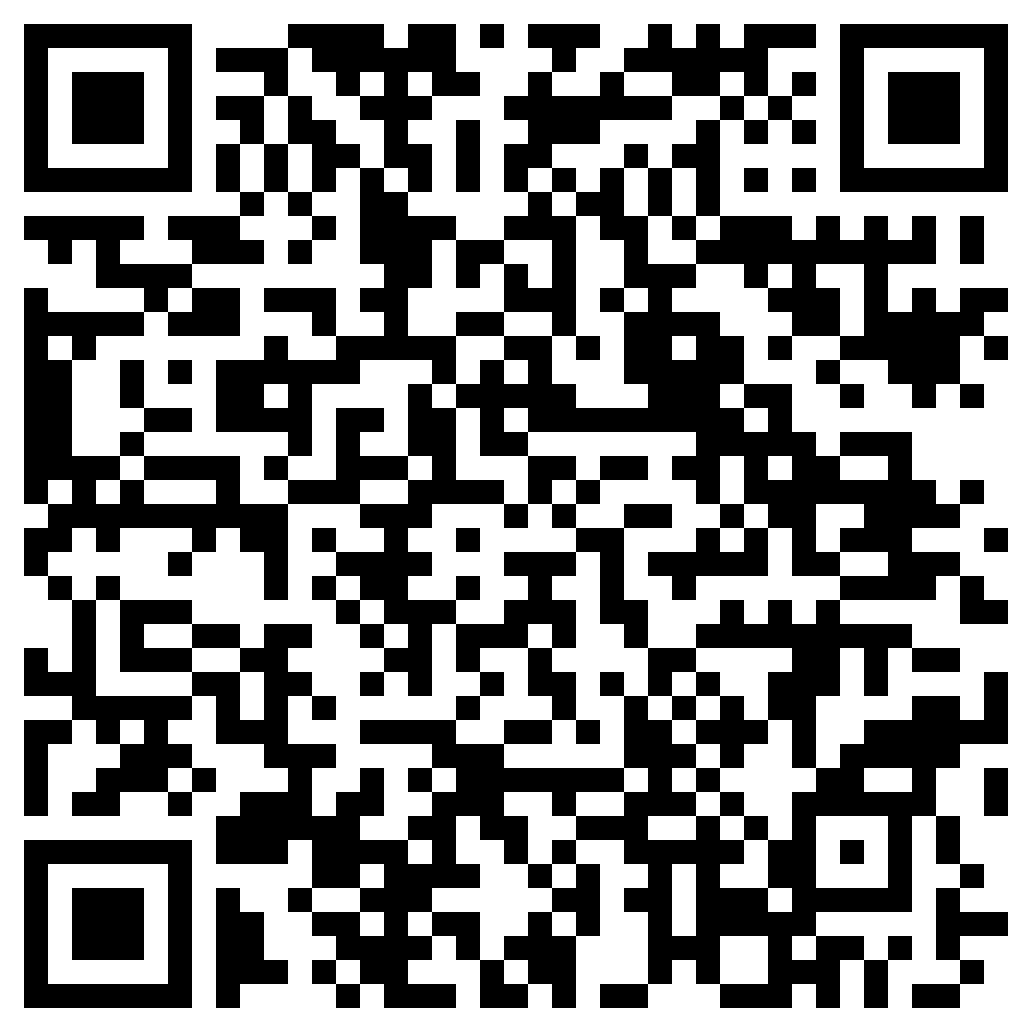 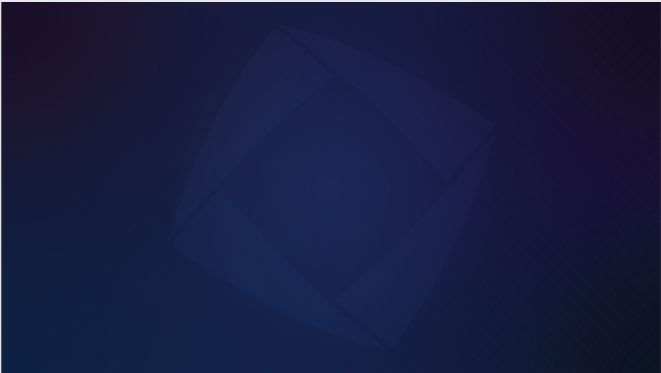 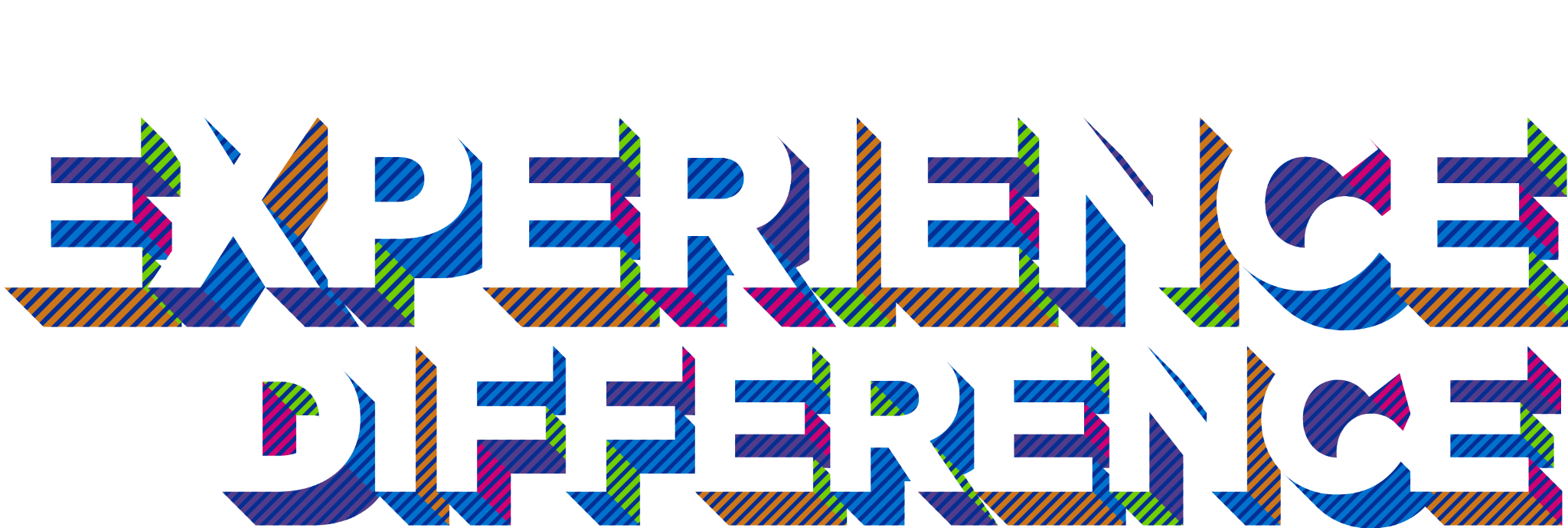 Any Questions?
[Speaker Notes: Max & Claire]